Школьный ботанический сад
Дизайн-проект пришкольного участка
Ученицы 10Б класса Сорокиной Вероники
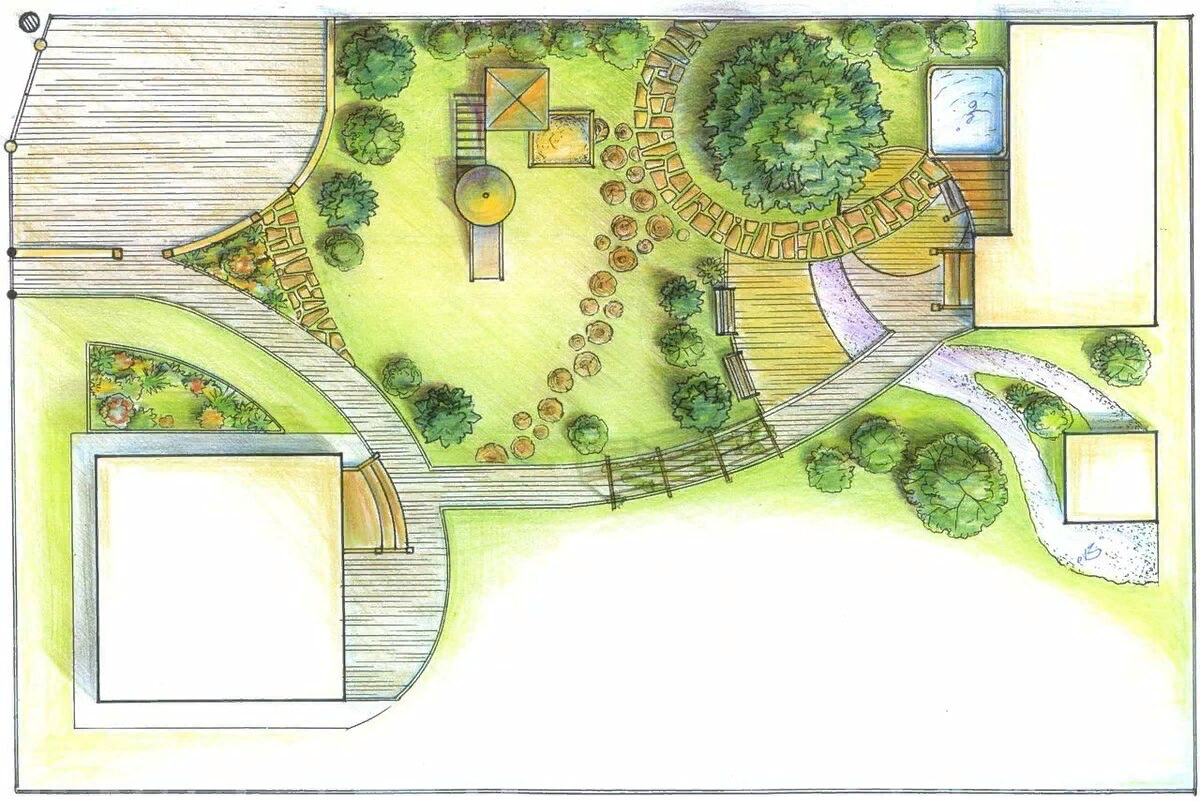 Цель проекта
Показать возможности изменения пришкольного участка с точки зрения ландшафтного дизайна, использования для нужд школы, и организации досуга и обучения школьников. В качестве озеленения предлагаются многолетние растения. Все растения подобраны с учетом нашего климата и степени освещенности участка.
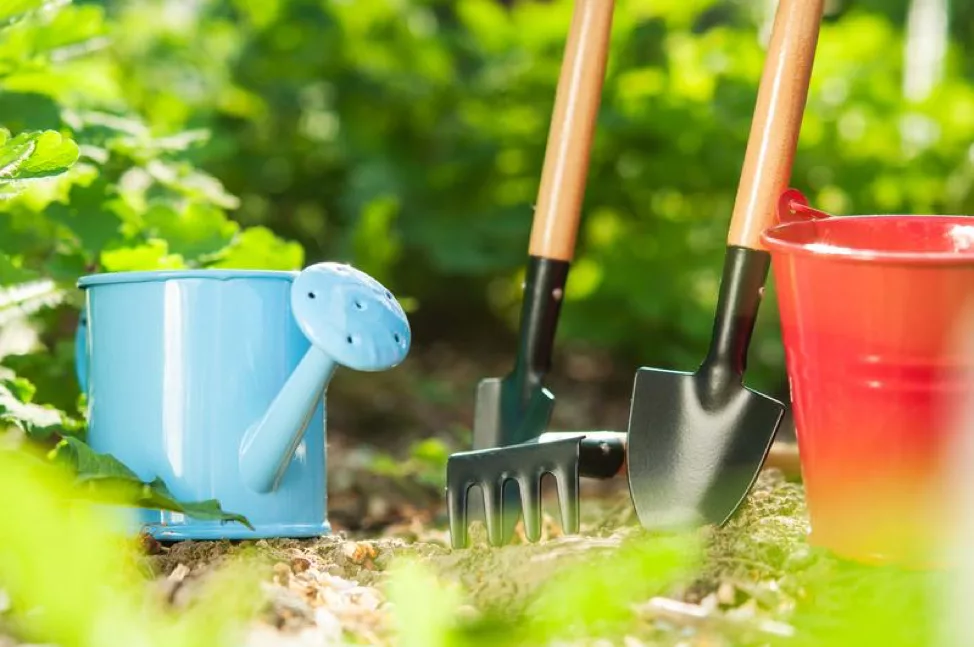 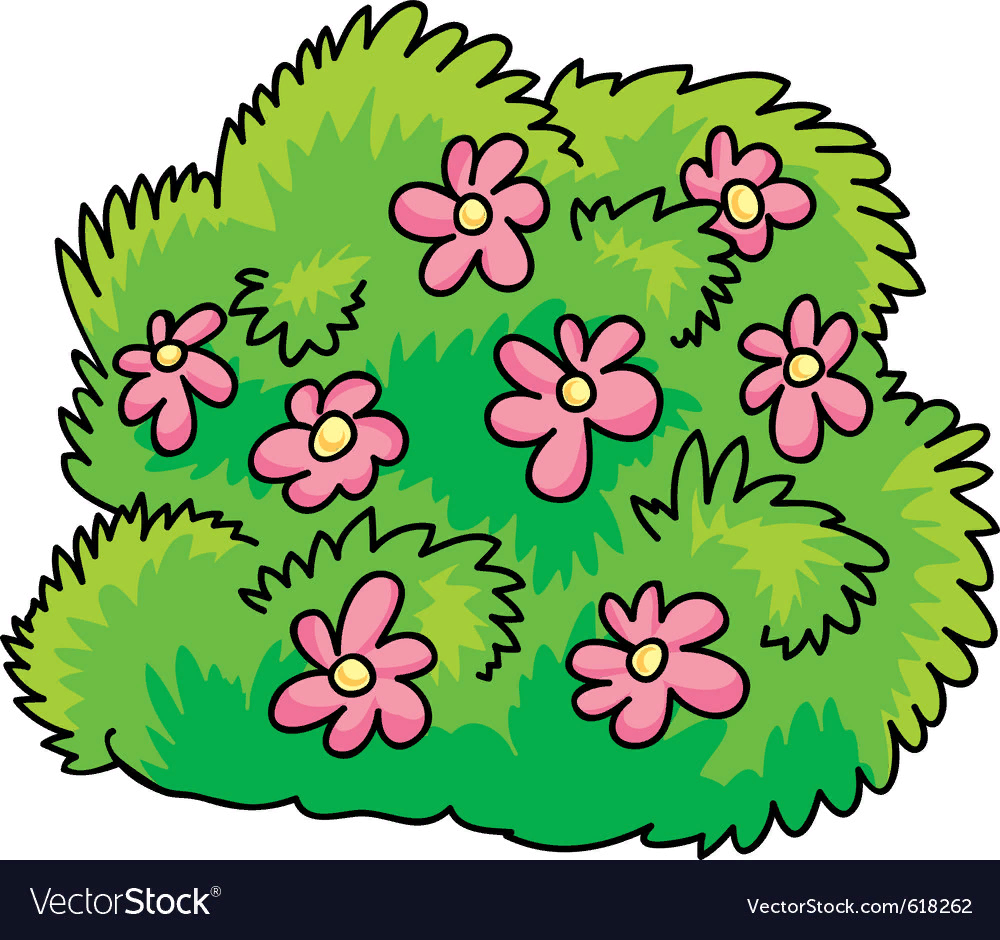 Текущий пришкольный участок
Мой дизайн участка
1
2
3
4
5
6
7
8
9
10
11
12
Цифра «64»
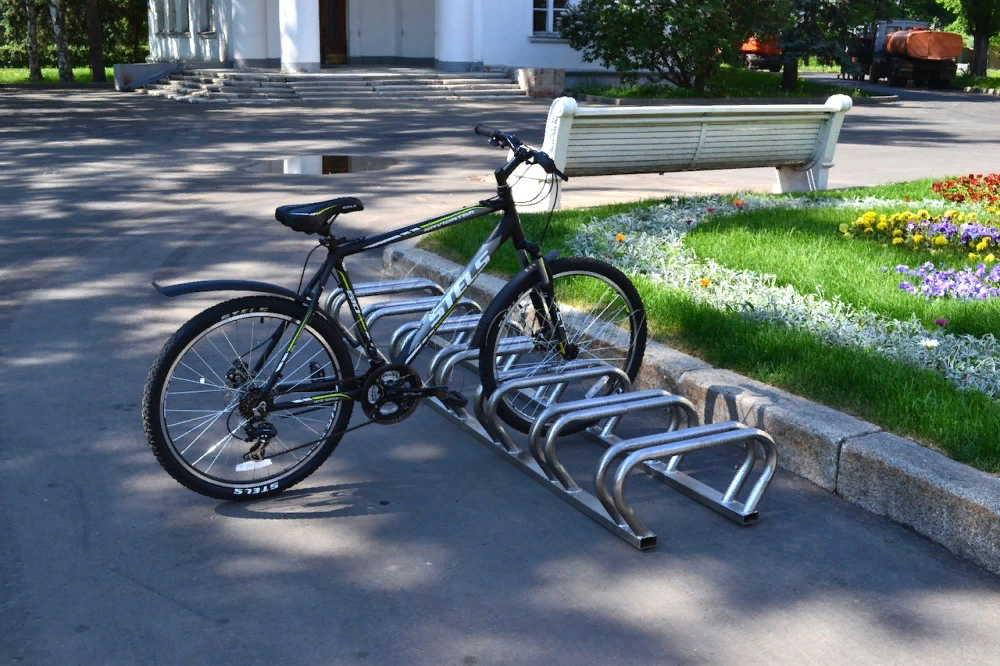 Цифра 64 с предыдущего слайда – это мобильная инсталляция, выполненная из пластиковых труб, которую можно использовать для озеленения участка, высаживая в нее однолетние цветущие растения.
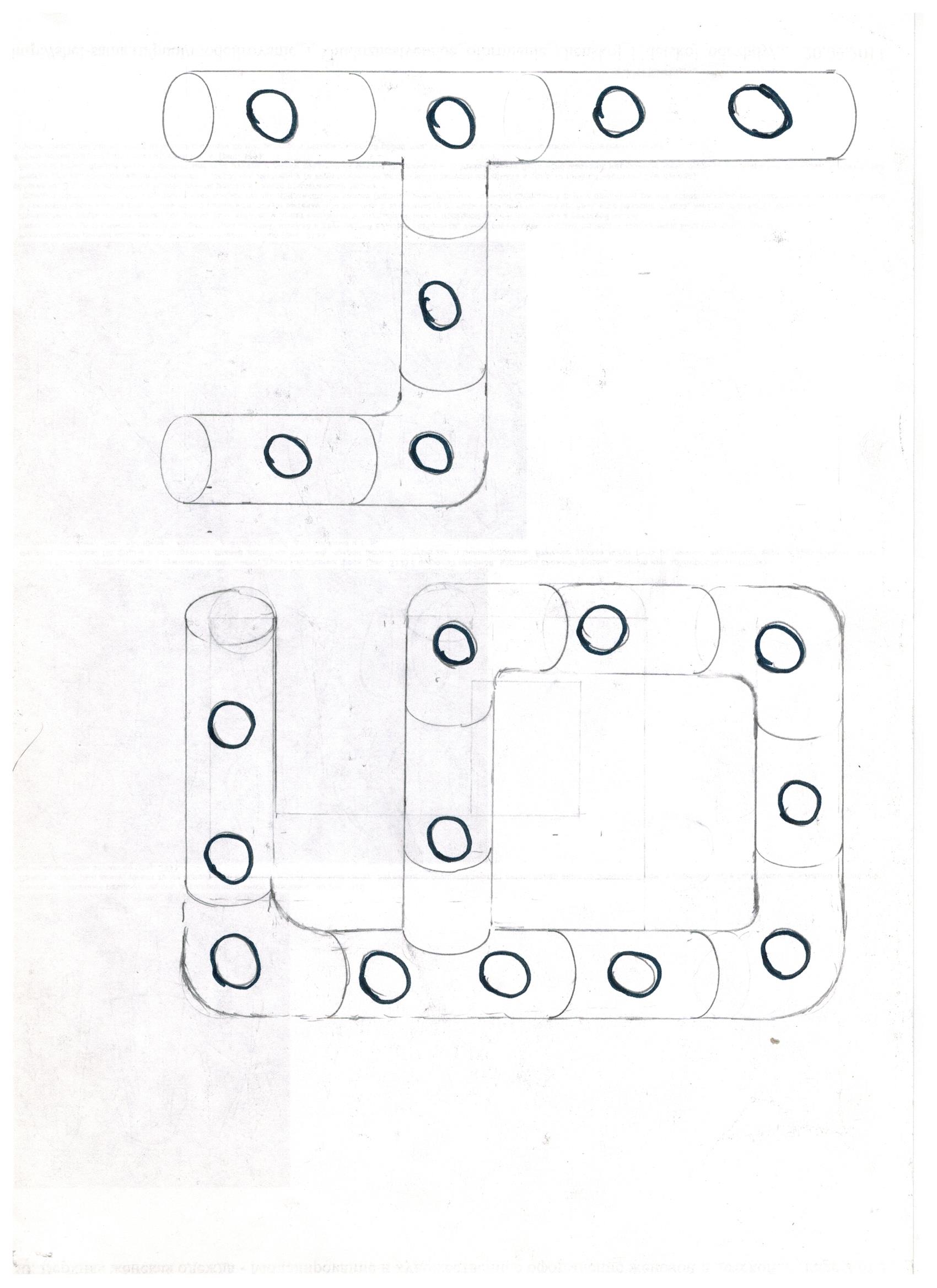 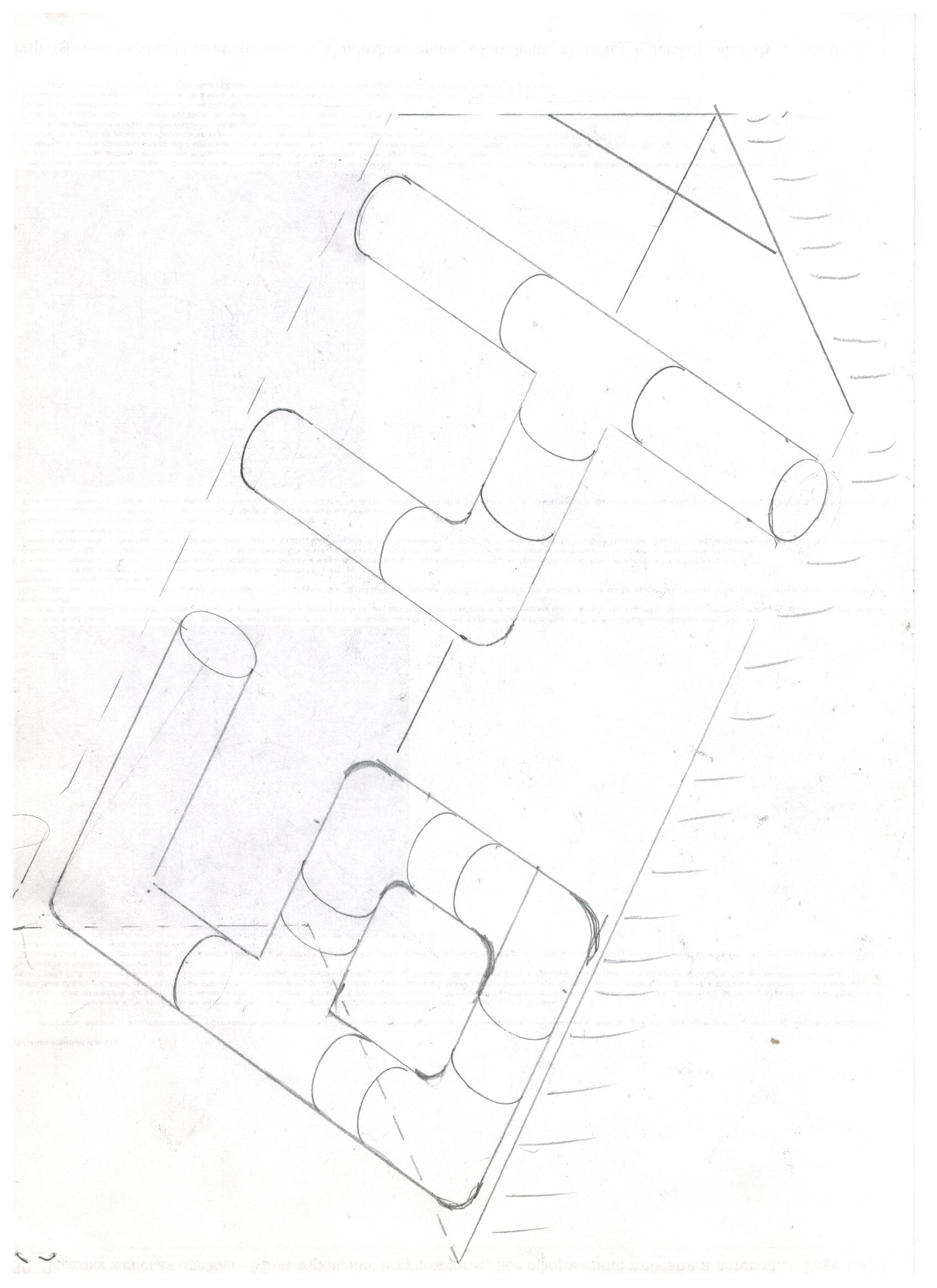 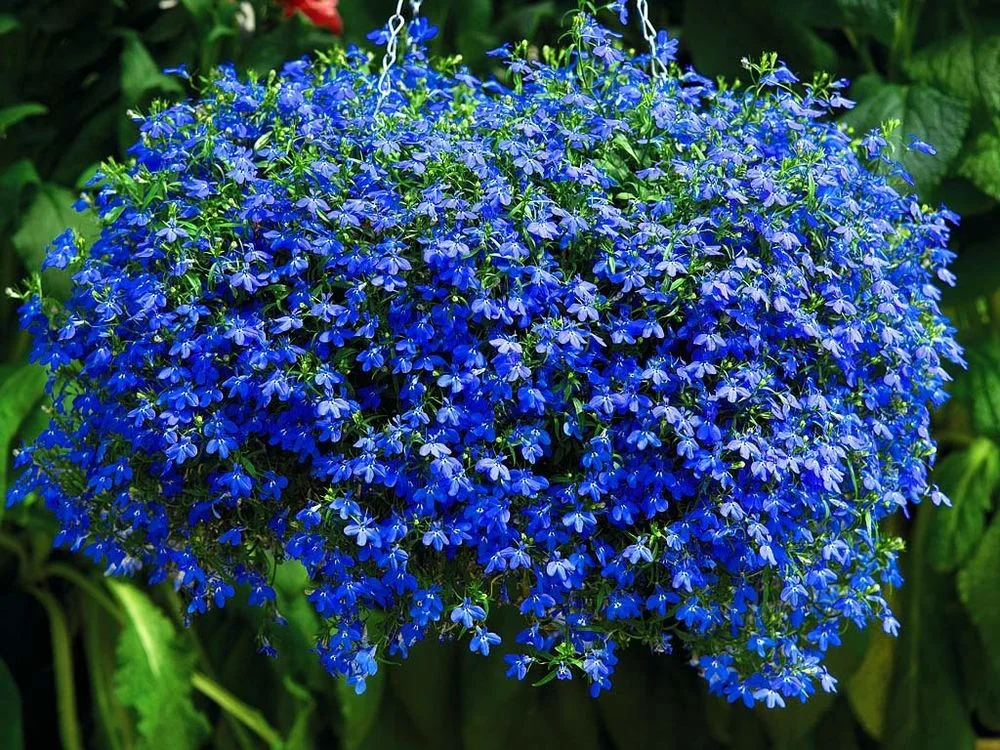 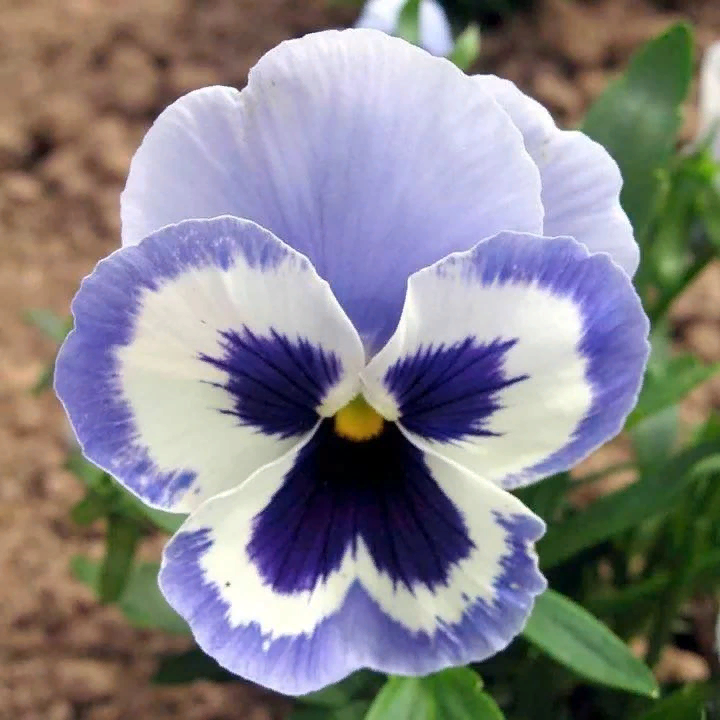 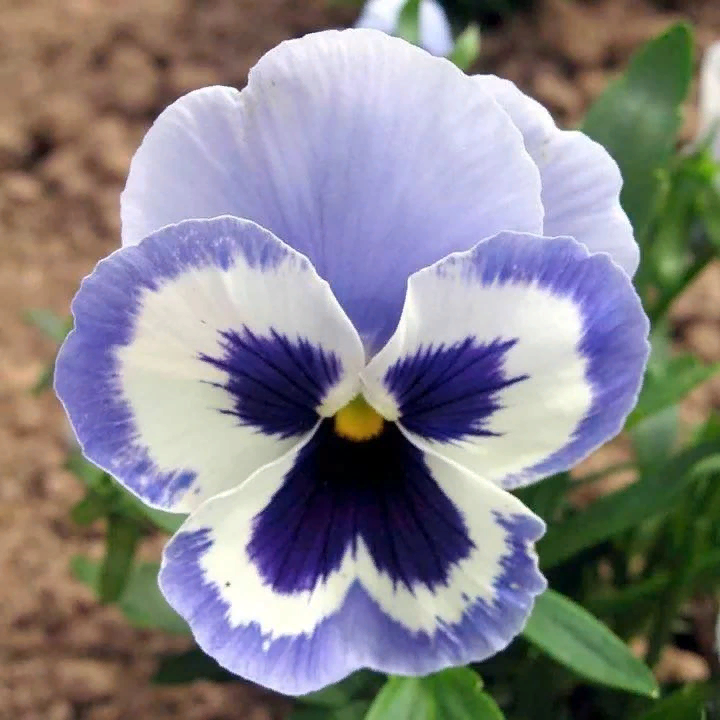 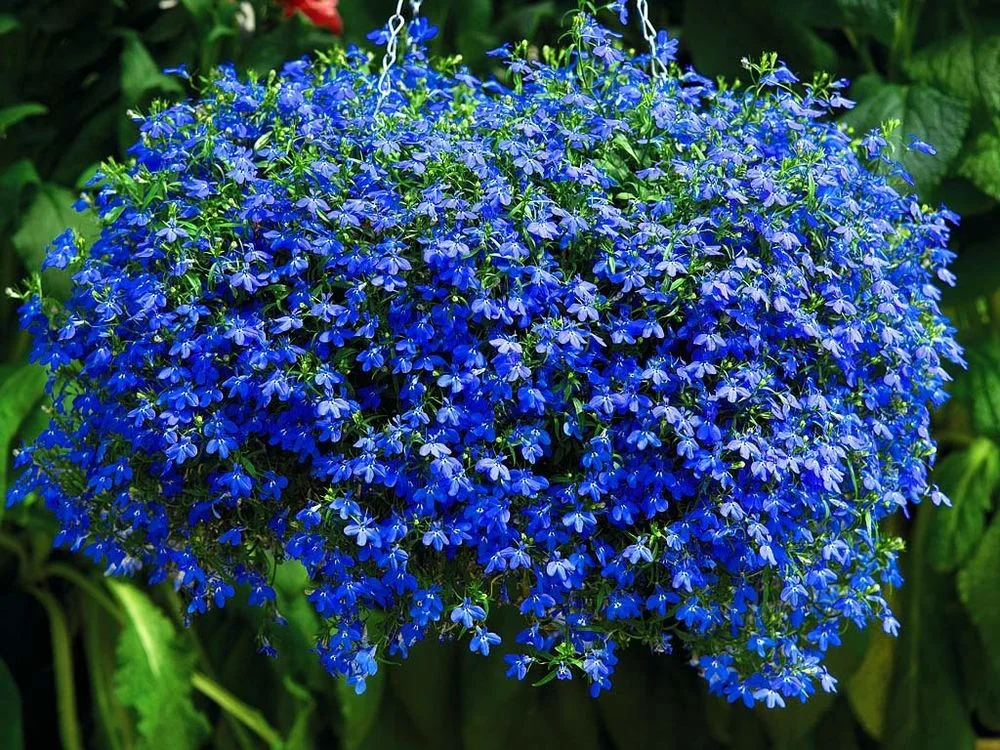 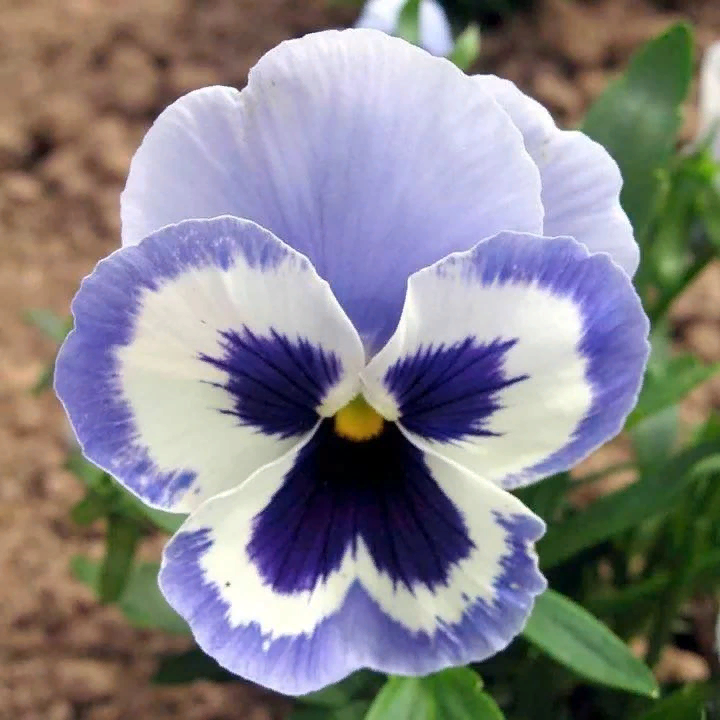 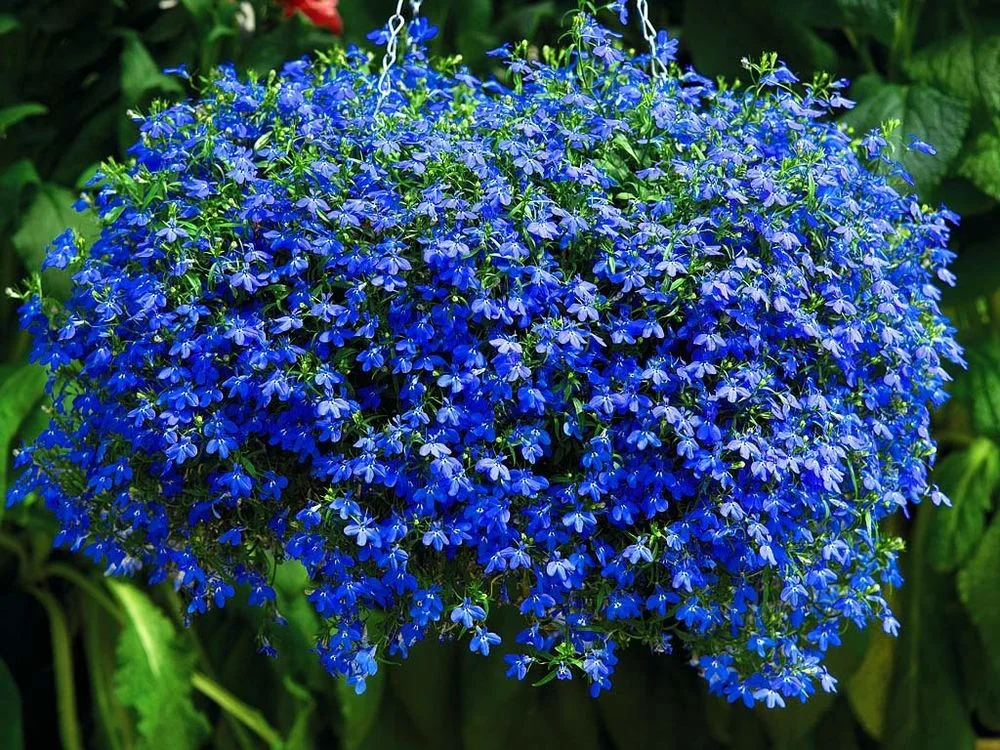 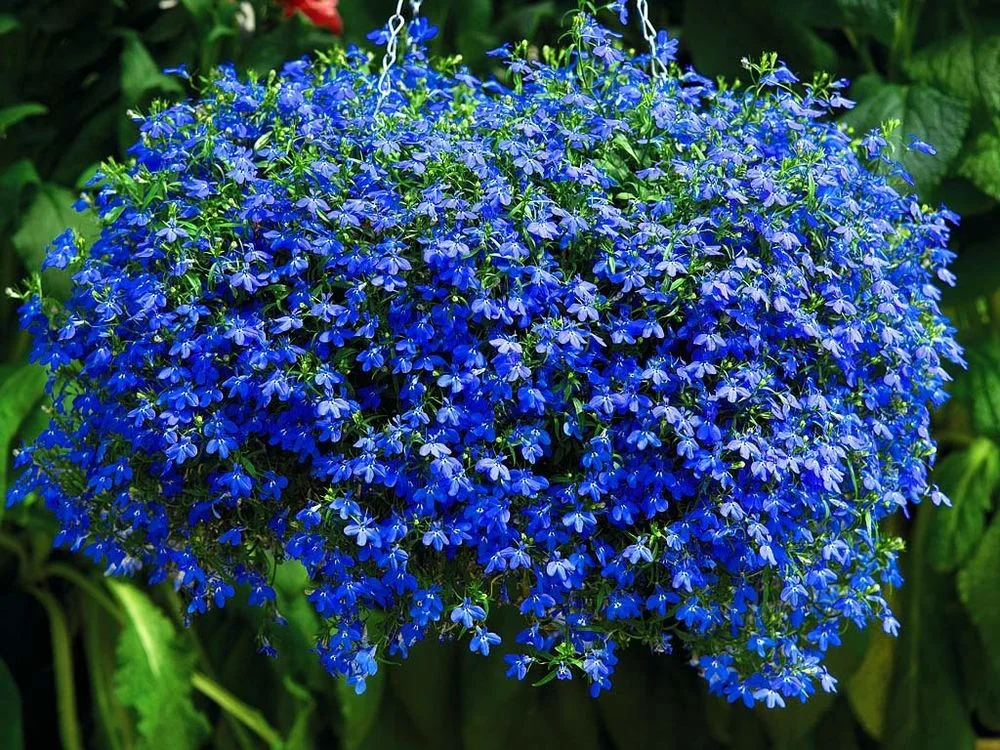 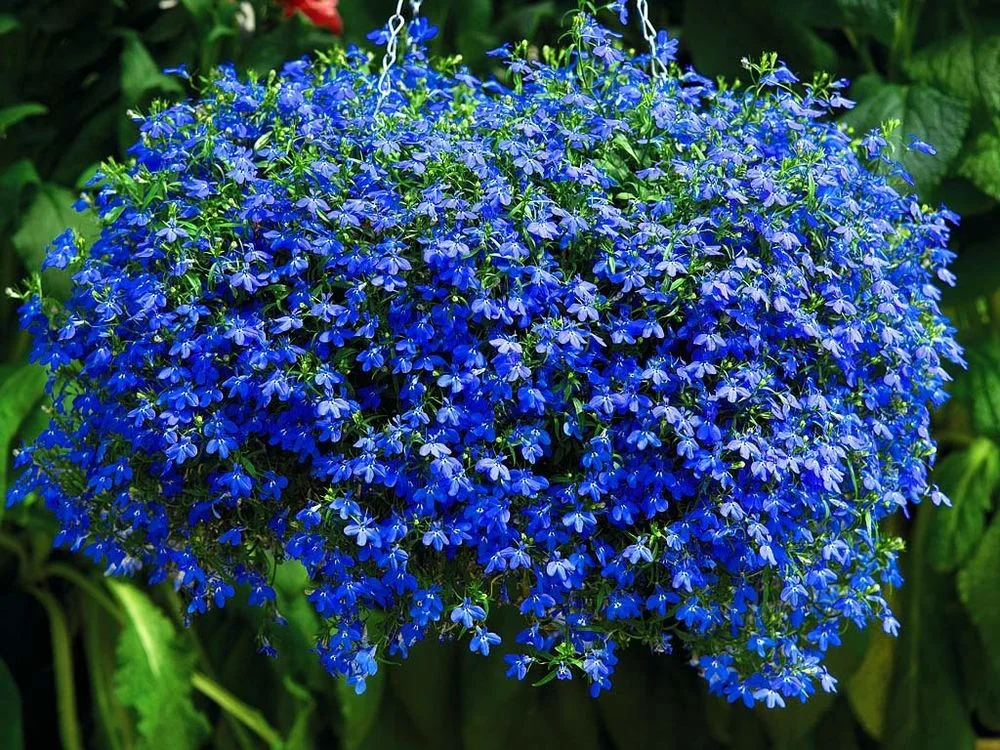 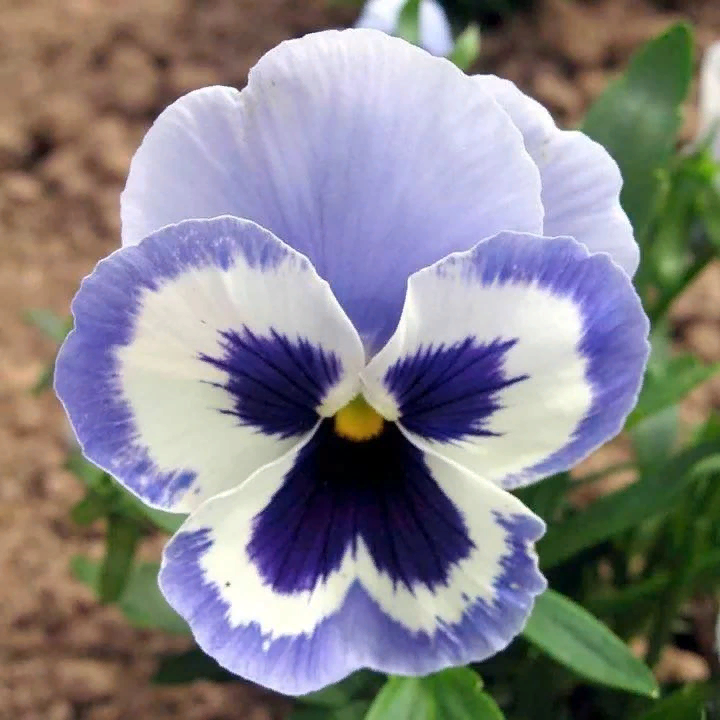 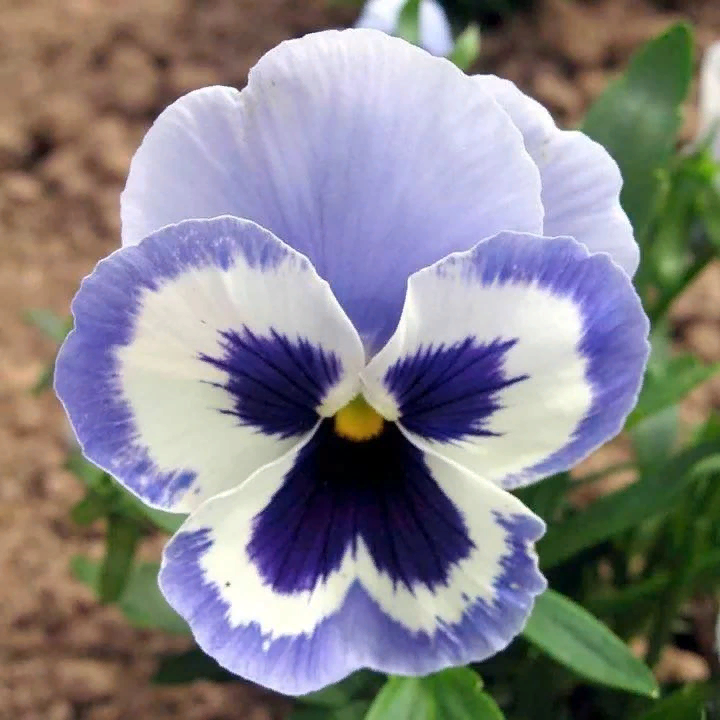 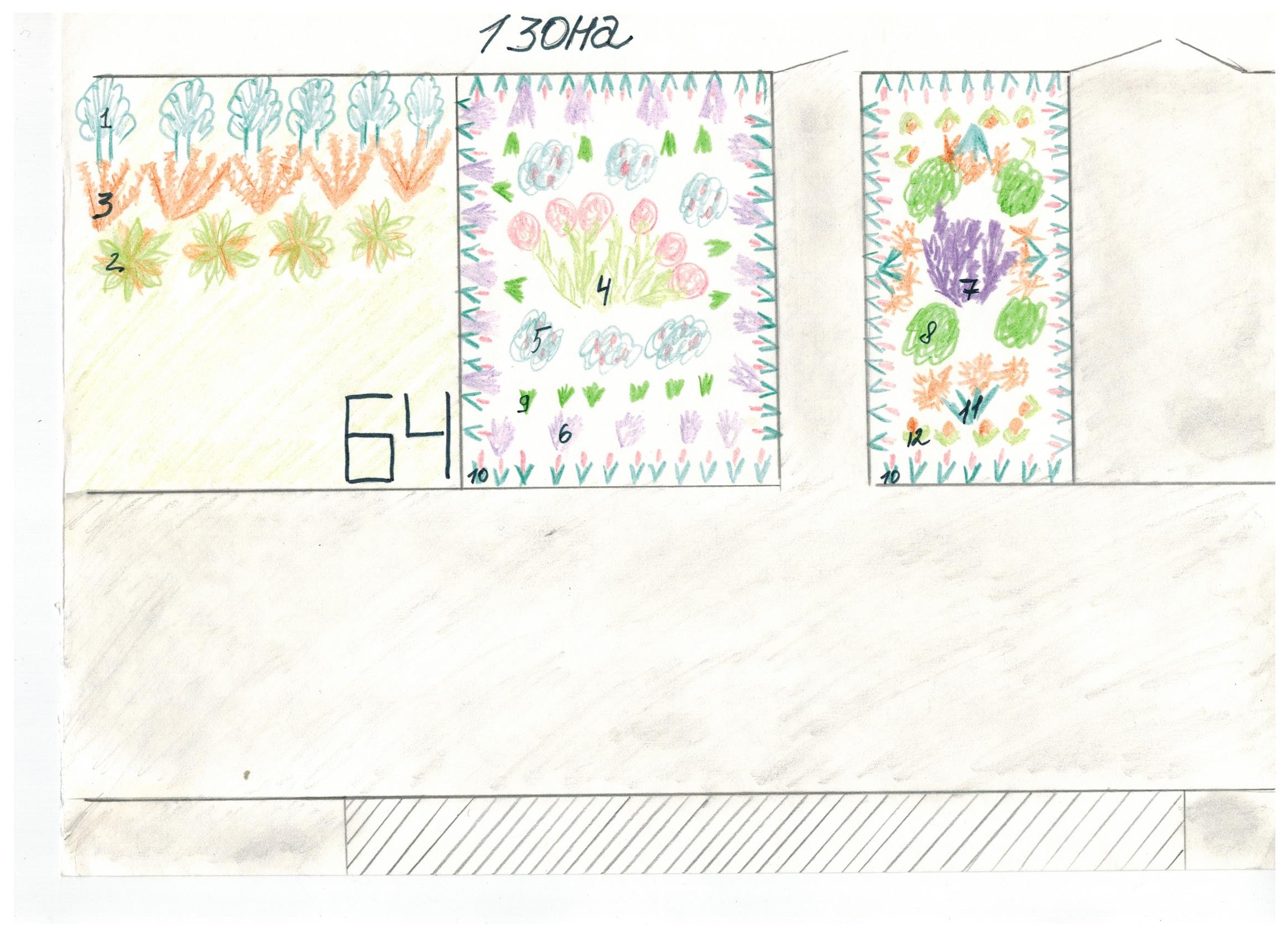 В качестве однолетних цветов можно рассмотреть лобелии или виолы.
13
14
15
16
17
18
19
20 – спортивный комплекс
Предлагаю пример спортивного комплекса(20), вариант использования теплицы и один из вариантов скамеек-габионов.
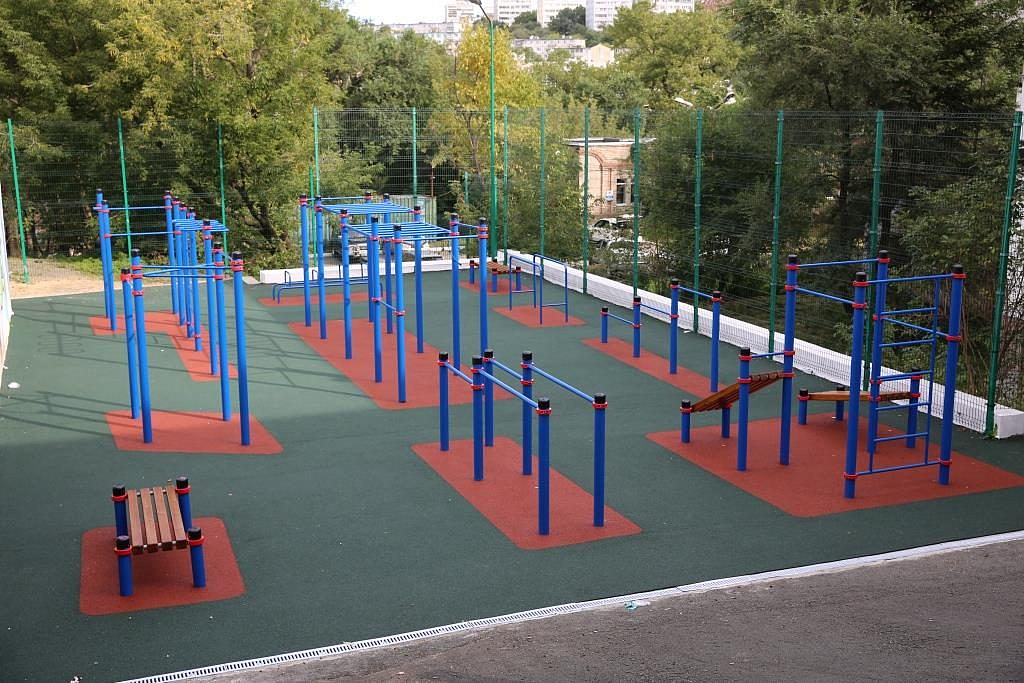 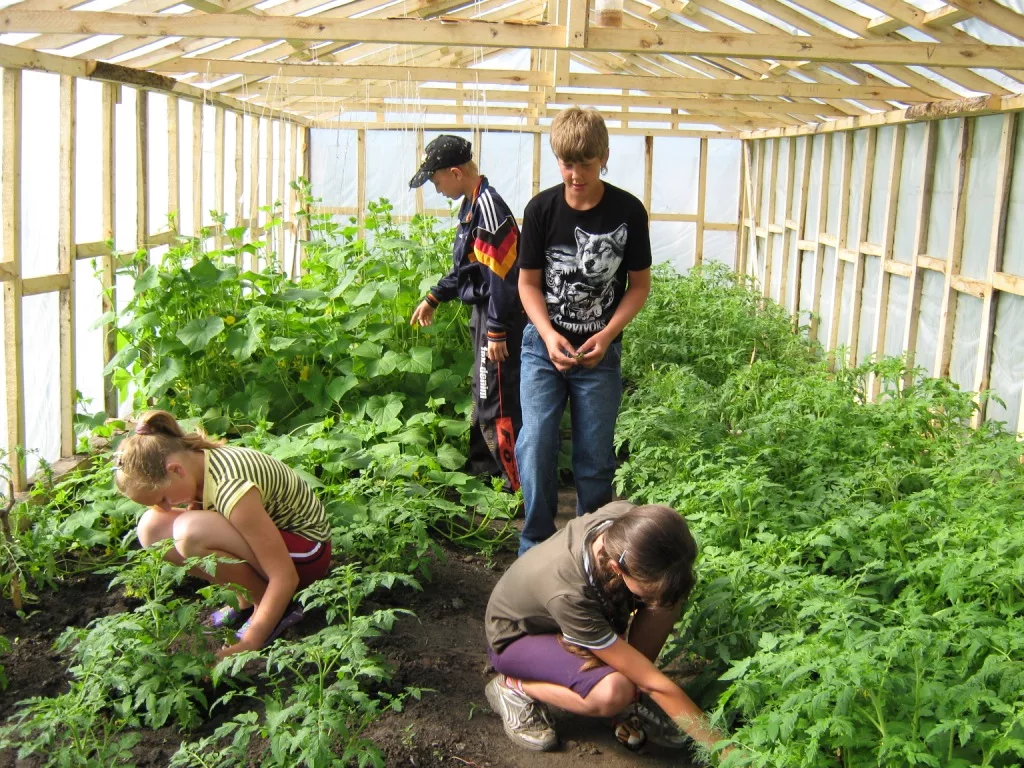 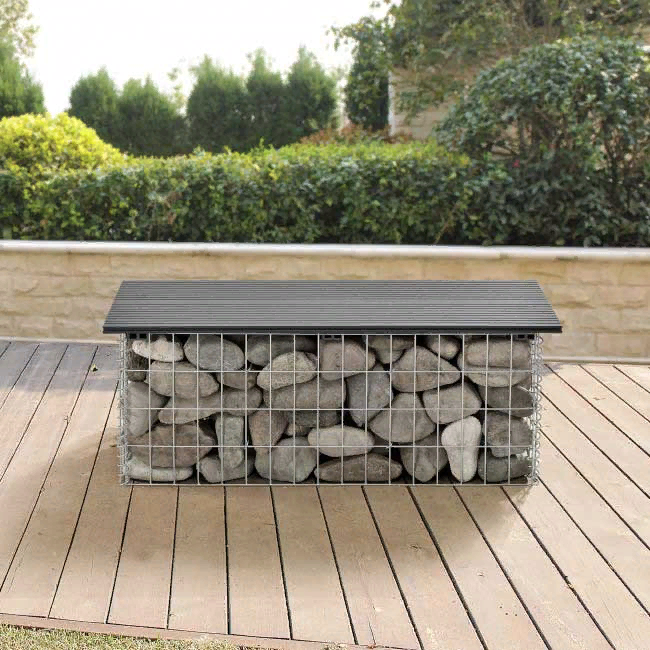 Обозначения цифр на схемах
4. Гортензия шаровидная
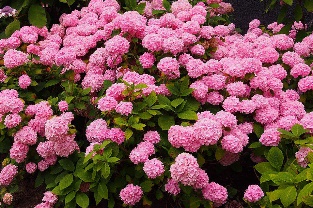 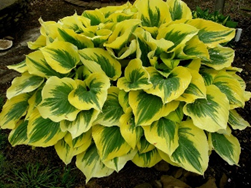 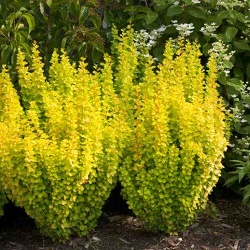 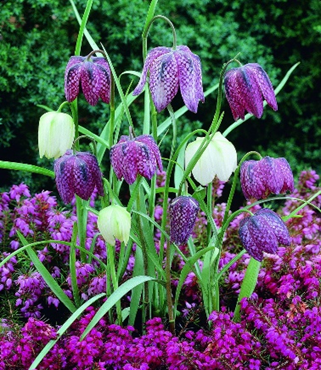 3. Барбарис Тунбергера
1. Дуб
2. Хоста
9. Рябчики
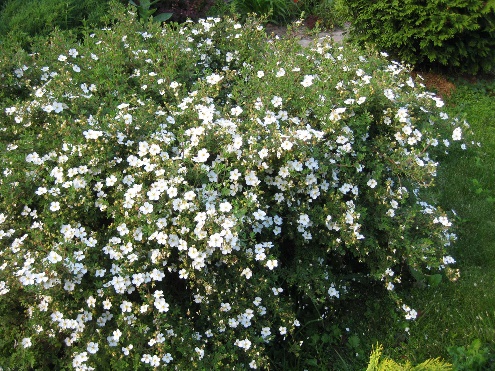 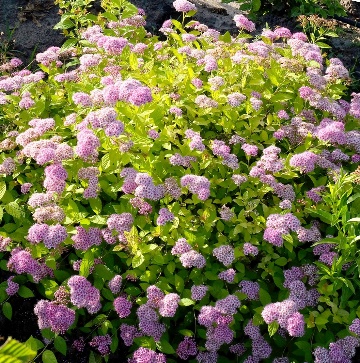 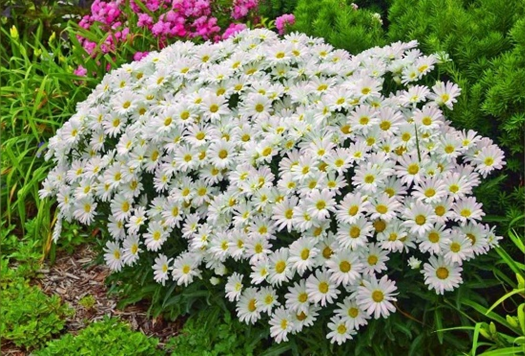 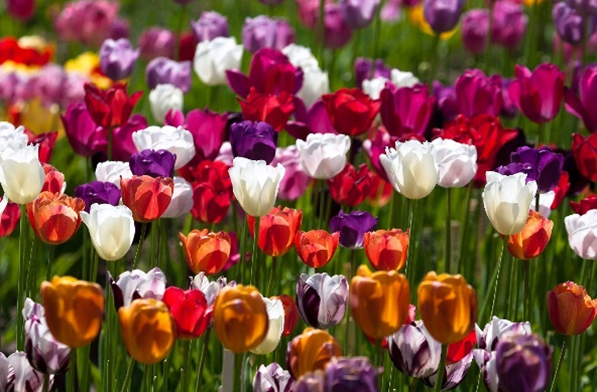 8. Лапчатка
11. Ромашка многолетняя
10.Тюльпаны
5. Спирея японская
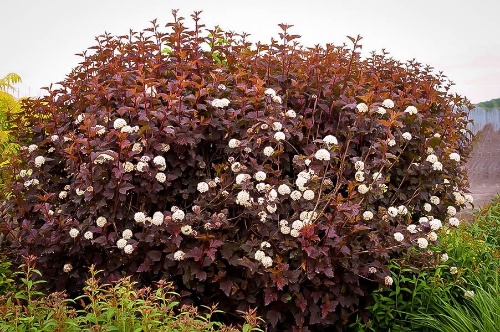 12. Маргаритки
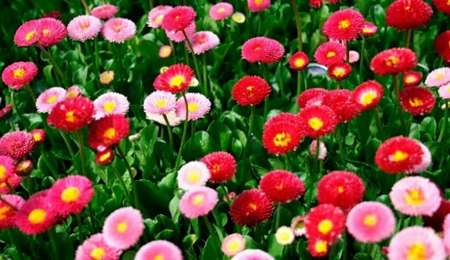 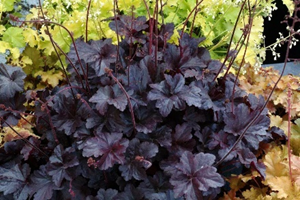 7. Пузыреплодник
6. Гейхера
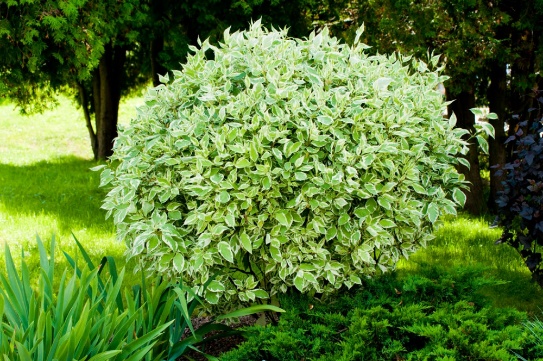 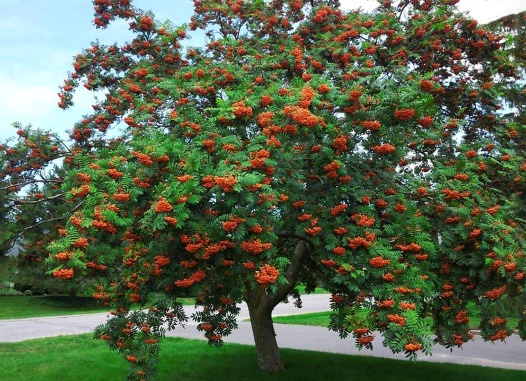 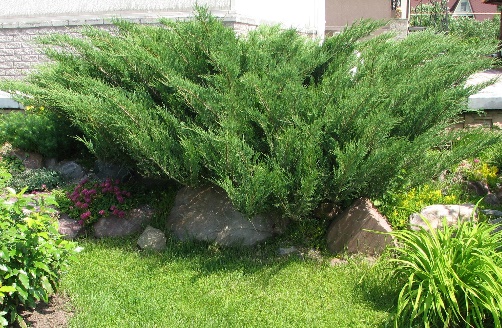 13. Дерен
16.Рябина
15.Можжевельник
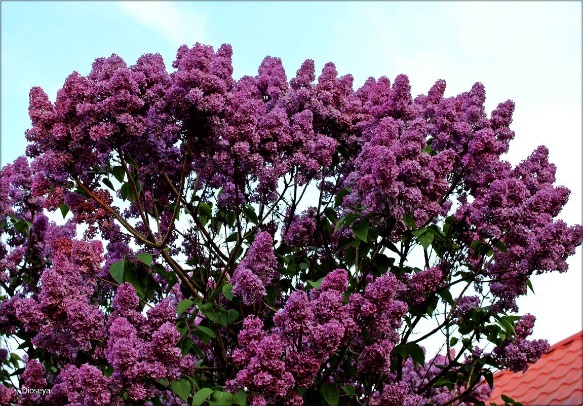 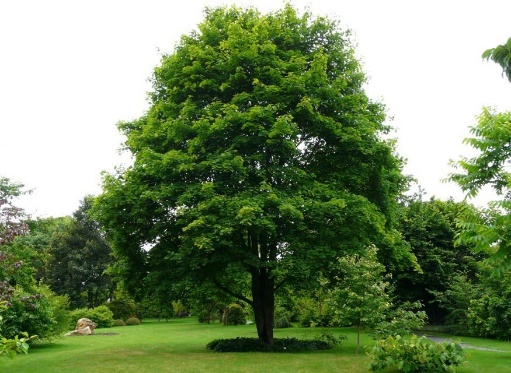 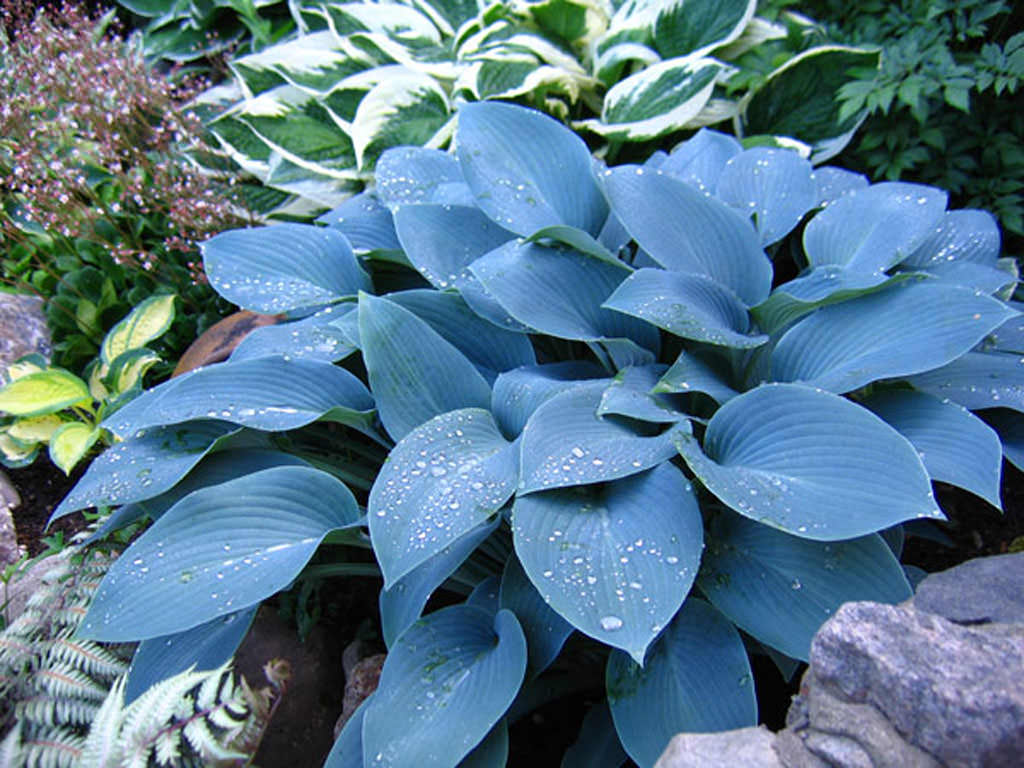 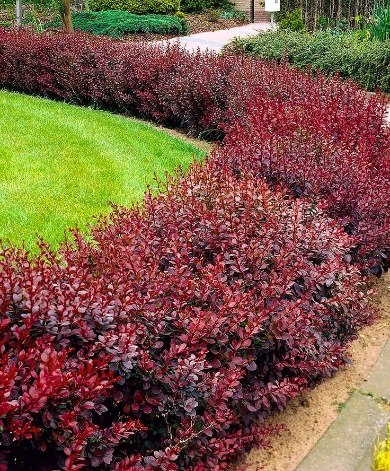 18. Сирень
17. Хоста
19. Барбарис Тунбергера
14. Клен
Вывод
Текущий пришкольный участок – огромное поле возможностей для улучшения инфраструктуры и озеленения территории. Я была бы очень рада, если бы мой проект помог изменить этот участок в лучшую сторону.